WEBSITE
www.exampleweb.com
PHONE
+ 123 4567 8901
EMAIL
example@email.com
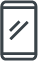 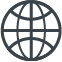 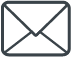 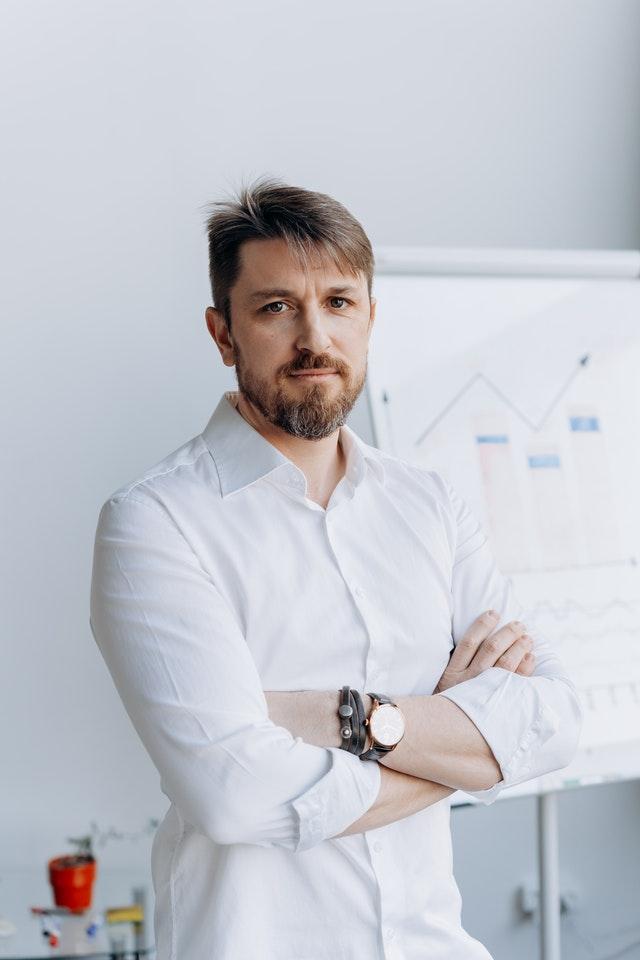 STONE 
WEIMANN
Commercial Building Architect
Nam sit amet elit urna. Fusce vehicula mollis auctor. Maecenas efficitur ultrices nulla, ut sollicitudin risus accumsan sed. Mauris ut justo sem. Aliquam erat volutpat. Vestibulum nec velit nec libero aliquam efficitur. Ut eget mi eu mi commodo convallis.
SKILLS
EDUCATION BACKGROUND
CAD
Maecenas efficitur ultrices nulla
2099-2014
Bachelor of Science: Architecture
Florida A&M  University - Tallahassee, FL
Organization
Chinese - Advanced level
English - Mother language
German - Advanced level
Visualization Skills
Maecenas efficitur ultrices nulla
1997-2009
Bachelor of Science: Architecture
Florida A&M  University - Tallahassee, FL
Technical Writing
Attention to Details
WORK HISTORY
Creativity
Architect
Vestibulum in velit ut felis cursus blandit ut at arcu
05/2021 to Current
LANGUAGES
•  Etiam ac nulla vitae urna condimentum hendrerit.
•  Pellentesque ut dolor porta, venenatis tortor a, semper ex.
•  Suspendisse tempor orci in sem dapibus pharetra.
•  Maecenas ac arcu suscipit, volutpat enim eu, ullamcorper velit.
Junior Architect
Suspendisse a urna at lectus euismod egestas
02/2016 to 03/2020
•  Pellentesque eu ante in eros pretium vestibulum id nec sem.
•  Praesent ut augue nec lorem maximus congue sed vitae ante.
•  Praesent ac nisi ullamcorper augue eleifend faucibus.
•  Quisque non dui in eros iaculis tristique non et risus.
•  Morbi lacinia enim eget nisi tempor, ac pharetra tellus semper.
AWARDS
2015 Architect Design
Project Name
Aditional information
Architecture Summer Intern
Praesent ac nisi ullamcorper augue eleifend faucibus
14/2014 to 03/2016
HOBBIES
•  Donec tempor nisi id nisl euismod, vitae accumsan magna congue.
•  Duis placerat risus feugiat sagittis laoreet.
•  Suspendisse et lorem nec felis volutpat ullamcorper  purus.
•  Aliquam at libero eleifend, mattis nisl nec, tristique lorem.
•  Curabitur lobortis lorem in neque aliquam, eget mollis dolor lobortis.
•  Pellentesque eu ante in eros pretium vestibulum id nec sem.
•  Praesent ac nisi ullamcorper augue eleifend faucibus.
Furniture Renovation
Football
Billiards
Travel
Animals
Photography
WEBSITE
www.exampleweb.com
PHONE
+ 123 4567 8901
EMAIL
example@email.com
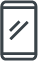 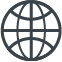 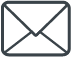 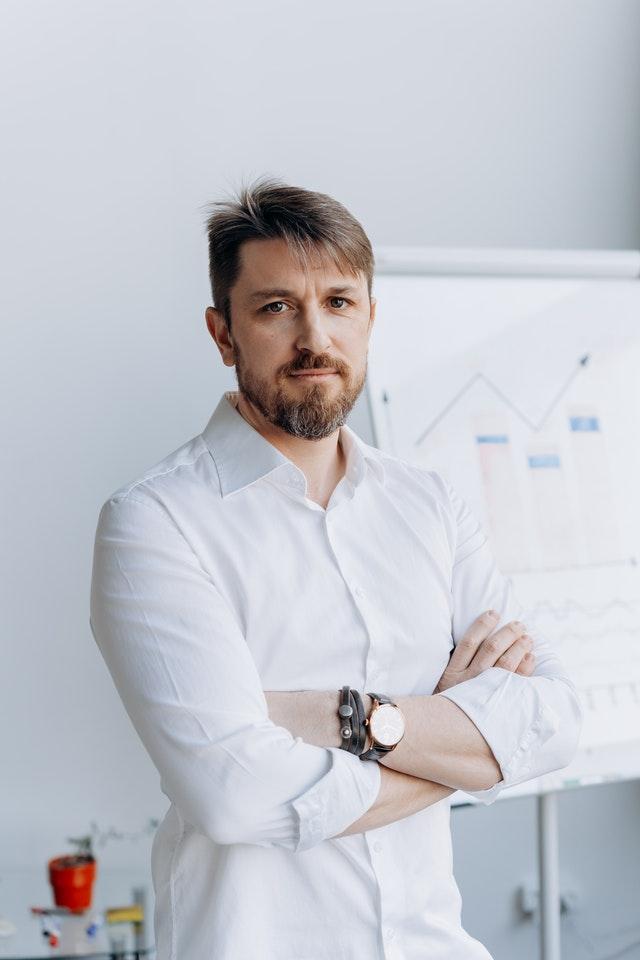 STONE 
WEIMANN
Commercial Building Architect
Nam sit amet elit urna. Fusce vehicula mollis auctor. Maecenas efficitur ultrices nulla, ut sollicitudin risus accumsan sed. Mauris ut justo sem. Aliquam erat volutpat. Vestibulum nec velit nec libero aliquam efficitur. Ut eget mi eu mi commodo convallis.
SKILLS
EDUCATION BACKGROUND
CAD
TO:
Organization
Chinese - Advanced level
English - Mother language
Elisa O'Reilly
General Manager
German - Advanced level
Visualization Skills
The company inc.
Street, City, State, zip
Technical Writing
Attention to Details
From:
Stone Weimann
Creativity
Dear  Elisa O'Reilly
Fusce luctus lacus id nisi mattis, nec varius dolor bibendum. Phasellus vestibulum justo mauris, at condimentum lectus consequat molestie. Etiam eget diam faucibus nunc pulvinar volutpat ut sed ligula. Nulla facilisi. Donec in ligula nunc.

Nullam at purus scelerisque, faucibus lectus non, finibus augue. Curabitur non auctor elit. Curabitur condimentum finibus sapien, vel scelerisque sapien venenatis a. Nulla facilisi. Maecenas ultricies odio massa, eget faucibus nulla fermentum condimentum.

Maecenas mollis lorem ut est tempus, non faucibus velit laoreet. Vivamus ante nulla, sodales et congue sed, viverra in lectus. Nulla fringilla dolor dolor, vel convallis nisl ornare ut.
LANGUAGES
AWARDS
2015 Architect Design
Project Name
Aditional information
Sincerely,
HOBBIES
StoneWeimann
Stone Weimann
Furniture Renovation
Football
Billiards
Travel
Animals
Photography
WEBSITE
www.exampleweb.com
PHONE
+ 123 4567 8901
EMAIL
example@email.com
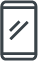 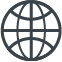 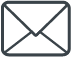 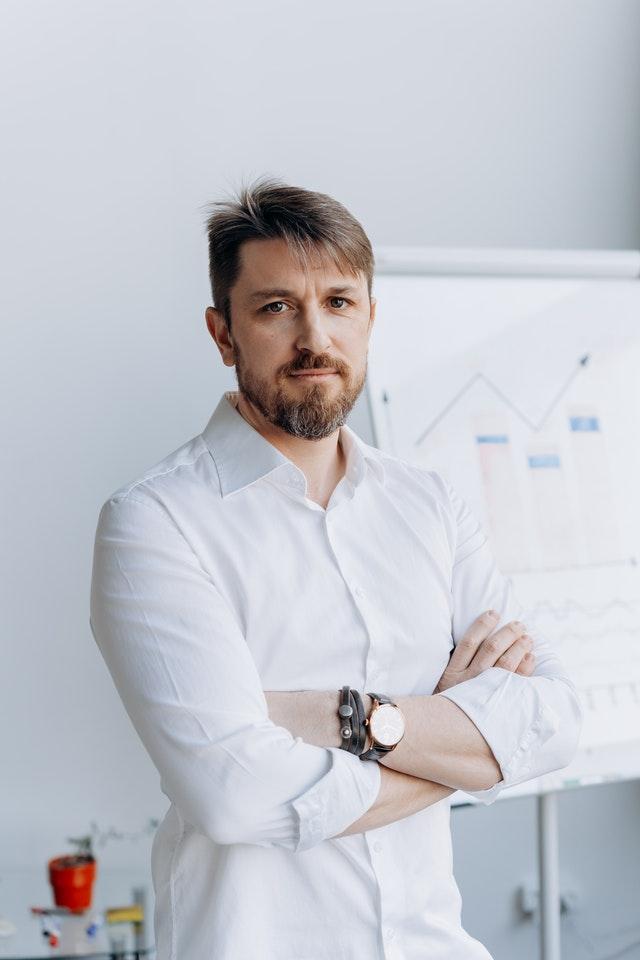 STONE 
WEIMANN
Commercial Building Architect
Nam sit amet elit urna. Fusce vehicula mollis auctor. Maecenas efficitur ultrices nulla, ut sollicitudin risus accumsan sed. Mauris ut justo sem. Aliquam erat volutpat. Vestibulum nec velit nec libero aliquam efficitur. Ut eget mi eu mi commodo convallis.
SKILLS
REFERENCES
CAD
Darwin Wisoky
Reference’s Position
Company Name
T: 123-4567-8901
E: company@mail.com
Ervin Abshire
Reference’s Position
Company Name
T: 123-4567-8901
E: company@mail.com
Organization
Chinese - Advanced level
English - Mother language
German - Advanced level
Visualization Skills
Technical Writing
Attention to Details
Angelo Okuneva
Reference’s Position
Company Name
T: 123-4567-8901
E: company@mail.com
Mara Johnston
Reference’s Position
Company Name
T: 123-4567-8901
E: company@mail.com
Creativity
LANGUAGES
Monroe Konopelski
Reference’s Position
Company Name
T: 123-4567-8901
E: company@mail.com
Gordon O'Conner
Reference’s Position
Company Name
T: 123-4567-8901
E: company@mail.com
AWARDS
2015 Architect Design
Project Name
Aditional information
HOBBIES
Furniture Renovation
Football
Billiards
Travel
Animals
Photography